Example of masters at the Faculty of Physics & Engineering University of Strasbourg (Unistra)
+ addendum for bachelor in engineering sciences (Fac Phys&Eng. / Univ. Strasbourg)
University of Strasbourg / master scheme
2nd Year
1st Year / common core
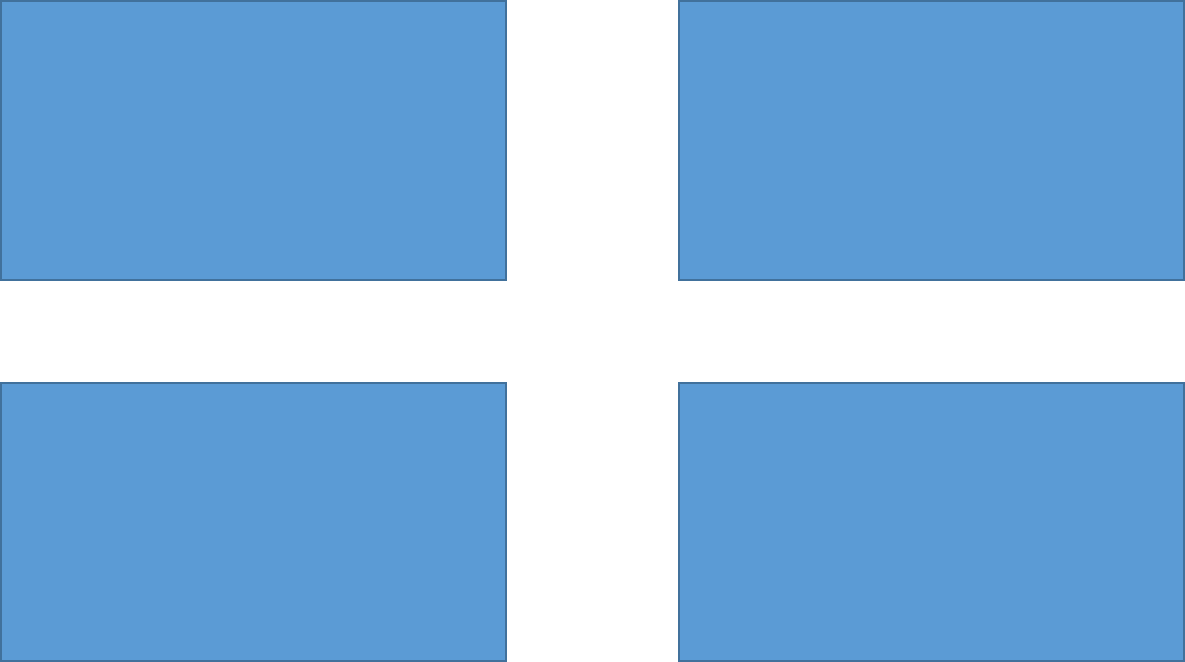 S1





S2
Stengthening/deepening theoretical background of the bachelor degree
S3





S4
Fully specialized subjects
Introducing specialized subjects
Internship
Curricula of 
M. Sc. in Physics in 
Azerbaijan and Unistra
Elements of disciplinary subjects
Master in Physics at University of Strasbourg
Unistra offers a Master Diploma in Physics (within the field ‘Sciences & Technology’) with 5 specialisations (5 research-based curricula): 

• Astrophysics (research oriented Master leading to a PhD programme)
• Condensed matter and nanophysics (research oriented Master enabling to enter a PhD programme) 
• Radiation physics, detection, instrumentation and imaging (possible both professional issue & PhD)
• Subatomic physics and astroparticles (research oriented leading to a PhD programme)
• Cell physics (research oriented leading to a PhD programme)
Offer is based on the supporting research labs
Reminder: Unistra hosts in total 72 research labs, of which 9 whole institutes (> 100 staff) involve physics oriented research teams.
U. of Strasbourg : Example of syllabus for 1st year of Master Same curricula for all 5 specialisations in Physics in Semester 1 and Semester 2
S1
S2
1 – Quantum mechanics & statistical physics / 9 ECTS
2 – Programming & present days research in physics / 6 ECTS
3 -  Experimental physics 1 / 6 ECTS
4 – Electives to be chosen by student among the following (2 subjects / 6 ECTS)
Mechanics of continuous media
The constituents of Universe and their observation
Group theory
Ionizing radiations and their detection
General relativity
Nanostructures and nanophysics
Mentored project
Arow of time & advanced statistical physics
Variational principles and analytical mechanics
Introduction to quantum collisions
Critical phenomena and out of equilibriuml statistics
5 – ‘Free’ electvies (i.e. electives to be chosen by student and validated by the head of master) / 3 ECTS
1 – Nuclear mattet, elementary particles, and condensed matter physics / 9 ECTS
2 – Computer programming and numerical simulation 1 / 3 ECTS
3 – Physics at the lab / 12 ECTS
4 - Optional (student choice) 1 subjects / 3 ECTS
Particles & astroparticles
Physics of stars
Atomic & molecular physics
Relativistic quantum mechanics
Mentored project
Introduction to the physics of living 
Numerical applications in physics
Soft matter physics
Optics & photonics
5 – Free option (validated by the head of master) / 3 ECTS
U. of Strasbourg: example of syllabus for 2nd year of Master  
‘Condensed matter physics & nanophysics (research oriented)’, Semesters 3 and 4
4 compulsory subjects to be chosen by student (9 ECTS), among the following:
S3
Mentored project: computer processing of a project in physics
Magnetism and magnetic nanostructures 
Theory and modeling of the electronic structure of solids 
Spintronics 
Optical microscopies 
Interactions in soft condensed matter 
Surfaces and Interfaces in soft condensed matter 
Electron dynamics: charges and spins 
Electronic properties of low dimensional systems 
Biophysics 
Scanning probe microscopies
Many-body physics applied to condensed matter 
Dynamics of complex systems 
Scattering technics for condensed matter 
Open quantum systems 
Electron microscopy
1 – Advanced quantum mechanics – applications to condensed matter physics / 6 ECTS
2 – Light-matter interaction – applications to condensed matter physics / 6 ECTS
3 – Advanced statistical physics – out of equilibrium processes / 6 ECTS
4 – 4 compulsory subjects to be chosen by student / 9 ECTS
5 – Free option (validated by the head of master)    / 3 ECTS
S4 / 15 weeks internship / written report & defense / 30 ECTS
Important note for the faculties of physics (BSU & SDU) and MoE: it could be considered creating at the faculty of Physics a Bachelor Degree in Engineering Sciences: the 1st year could be the same as B.Sc. in Physics and 2nd year would offer teaching in engineering sciences. 

For ex., at the faculty of physics and engineering of U. of Strasbourg, there is also a bachelor in engineering sciences. This one is best suited to apply for master in micro- and nano-electronics, master in mecatronics, master in industrial engineering. The B. Sc. Eng. curriculum is described hereafter

After a bachelor in physics, students may also apply for a master in materials science at the faculty of physics and engineering (master in materials science & engineering)
Bachelor Engineering sciences / electronics, signal and automatics
1st year identical to first year of the bachelor in physics
S1
S2
1 – Physics 1 / 9 ECTS
Mechanics 1
Electrostatics
Supervised personal work
Experimental physics 1
2 – Maths 1 / 9 ECTS
Maths for sciences 1
Supervised personal work
3 – Chemistry 1 / 6 ECTS
Architecture of matter
Transformations of matter 1
Experimental chemistry 1
4 – Languages / 3 ECTS
5 -  University working methodology / 3 ECTS
1 – Physics 2  / 9 ECTS
Vibrations & Waves – Geometrical optics
Mathematical methods for physics
Experimental physics 2
2 – Maths & Computer science / 9 ECTS
Maths for sciences 2
Computer science (Linux environment)
3 – Molecules and bounds / 3 ECTS
4 – Languages / 3 ECTS
5 – Free option / 3 ECTS among
Chemical equilibria
Geosciences: the lithosphere
Case studies in engineering sciences
Materials of the future
Mechanics 2
Special relativity
6 – Personal profesional project / 3 ECTS
Bachelor Sciences for engineers / electronics, signal and automatics
2nd & 3rd years specifics to the BScE
S3
S4
1 – Sciences for engineers 1 (electrical engineering) /6 ECTS
Electricity & Electromagnetism
Study of an amplification chain
2 – Sciences for engineers 2 (mechanical engineering) / 6 ECTS
General mechanics
Mechanical construction
3 – Maths for engineers 1 / 6 ECTS
Analysis
Algebra
4 – Computer science / 6 ECTS
Architecture of computer’s OS
Programming
5 – Languages / 3 ECTS
6 - Personal profesional project / 3 ECTS
Corporate communication
Mentoring of the personal project
1 – Electrical engineering  2 / 6 ECTS
Fourier’s series & tranforms
Electrotechnics
2 – Electrical engineering 3 / 6 ECTS
Electronics
Microelectronics
3 – Maths for engineers 2 / 3 ECTS
Functions of sevral real variables
4 – Thermodynamics / 3 ECTS
5 – Materials & processes / 6 ECTS
Materials
Manufacturing processes, assembly tecjhnologies & metrology
4 – Languages / 3 ECTS
5 – Professional development / 3 ECTS
Operator apprenticeship (4 weeks)
Bachelor Sciences for engineers / electronics, signal and automatics
2nd & 3rd years specifics to the ScE bachelor
S5
S6
1 – Maths / 6 ECTS
Mathematical methods for electronics
2 – Waves and materials / 9 ECTS
Waves
Physics of semiconductors
3 – Electronics 1 / 9 ECTS
Signals and systems
Analog electronics 1
4 – Computer science / 3 ECTS
5 – Languages / 3 ECTS
1 – Electronics 2 / 12 ECTS
Analog electronics 2
Digital electronics
Introduction to Labview
2 – Converters / 9 ECTS
Static transducers
Electromechanic transducers
3 – Automatics / 9 ECTS
Functions of sevral real variables
4 – Volontary internship (engineering assistant – 4 to 8 weeks) / 3 ECTS (extra)
Other issues for graduates in Physics at the B. Sc. LevelFac. Phys&Eng. / Univ. Strasbourg, France
Master in Applied physics and physical engineering
Accessible to bachelor in engineering sciences or a bachelor in physics (under restriction) : 3 master curricula 

Mecatronics & Energetics
Micro- and Nano- Electronics (designed bachelor programme described in the previous slides)
Computational engineering

Each of these curriculula may lead to vocational integration or to PhD enrolment within one of the dedicated supporting labs
Master in Materials science & engineering
Following a bachelor in physics : 3 master curricula 

Materials Engineering & Nanosciences
Surface Design & Innovative materials
Polymers Engineering (with a possible French-German track)

Each of these curriculula may lead to vocational integration or to PhD enrolment within one of the dedicated supporting labs